NATURAL REGULATION OF BIRTHIN FAMILY
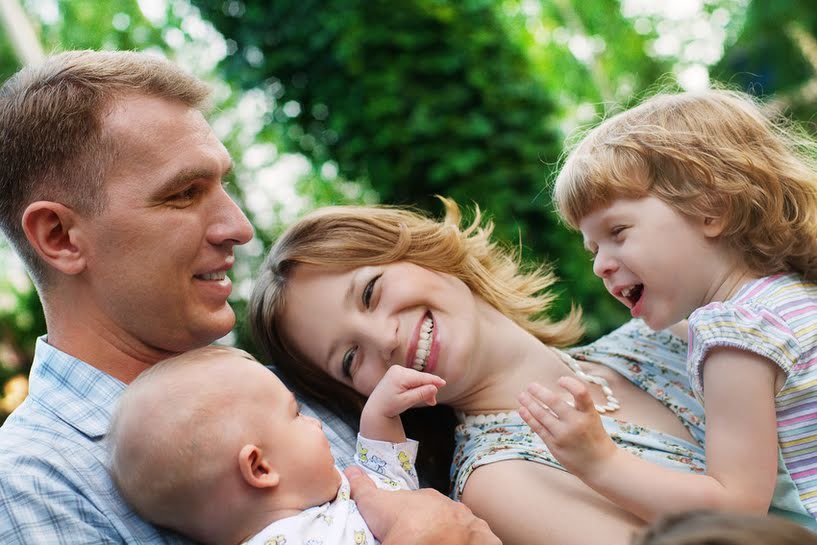 What is "Natural Family Planning"
Regulation of natural childbirth is based on the nature of the fertility of the couple due to cyclical processes in the female body.
What is "Natural Family Planning"
Wanting to postpone conception,, the couple plans to have sex only for the infertile period of the cycle instead, in an effort to have a child, a couple can choose the optimal time for cohabitation when the probability of conception is highest.
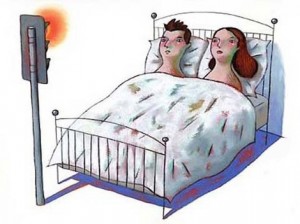 Methods of natural family planning
According to the division of WHO,it has been distinguished the following methods of natural family planning:

rhythm method, or calendar 
(Ogino-Knaus); 

one-indicator methods - temperature (narrow and extended) and ovulatory (Billings); 

multi-indicator, or otherwise symptomatic-thermal, methods.
Methods of natural family planning
Rhythm method, or calendar 
(Ogino-Knaus) 

period of fertility had been counted bythe duration of the last 12 previous cycles, (because the duration of the second phase of the cycle -from ovulation to the beginning of the next menstruation - has always been and is 12-16 days. 
Method is unsuitable after childbirth, after miscarriage, with irregular cycles and during premenopause.
Methods of natural family planning
SINGLE-INDICATOR METHODS - 

TEMPERATURE METHOD
(narrow and extended) 

 Method of daily measurement of basal body temperature (resting temperature, which is measured after at least 3 hours of sleep without getting out of bed) and its recording.
Methods of natural family planning
This is the simplest test to determine ovarian function. 

 In a healthy adult woman basal temperature is two-phased. IN the first phase (phase of maturation of the egg) it is kept low, instead during the second (phase of the corpus luteum) its performance increases by 0.2-0.5 ° C.
Methods of natural family planning
High temperature phase begins usualy by 12-16 days until the next menstruation. 

 The purpose of measuring basal temperature is ovulation recognition which most likely comes in the first 1-2 days of the high temperatures.
Methods of natural family planning
NARROW TEMPERATURE METHOD 

 allows you to determine only 
 period of infertility after ovulation (at the end of the cycle).
Methods of natural family planning
EXTENDED TEMPERATE. METHOD

 allows you to determine not only 
 period of infertility after ovulation (at the end of the cycle), but also 
 period of relative preovulatory infertility.
Methods of natural family planning
2. OVULATION METHOD (Billings) 

 
 based on daily monitoring of mucus which is formed in the cervix, and the sensation that occurs in the vagina.
Methods of natural family planning
During the cycle cervical glands constantly form mucus, which changes according to the processes that take place in the ovaries. 
 
 The method was developed and implemented in the 1960s by married couple of doctors John and Evelyn Billings.
Methods of natural family planning
MULTI-INDICATOR METHODS (SYMPTOM-THERMAL) 

  Consist of observation of more than one manifestation of fertility to determine both the beginning and end of the potential fertility phase.
Methods of natural family planning
These manifestations-indicators are:

- basal temperature measurement 

- observation of mucus 

- observation of the cervix and more
Methods of natural family planning
Observation data indicate specially designed map and interpreted using a few simple rules. 
 
There are several varieties of these methods:
Austrian (Retzer) 
Birmingham (J. Kiplay and A. Flynn), 
-American (League of  Spouses to Spouses) and others.
Methods of natural family planning
For the SYMPTO-THERMAL method you will need determine position and consistency of the cervix. 

This will allow more accurately decipher changes in cervical mucus and temperature graphs for a more accurate definition the day of ovulation.
Methods of natural family planning
For accurate definition of observation must be carried out several menstrual cycles, to more accurately capture the various changes of the cervix. 

The complexity of the method in that before the observations you do not know what to call high or low position of the uterus. It comes with experience.
Methods of natural family planning
By levels of sex hormones estrogen and progesterone,, the cervix changes. 

The closer before ovulation - the higher it rises,, after ovulation - it goes down again. 

Before ovulation the cervix opens and becomes softer.
Methods of natural family planning
We observe mucous

Shortly after menstruation, mucous secretions appear. 
If woman feels humidity at the entrance to the vagina, it's time to take precautions - although ovulation has not yet begun, but the vaginal environment is already suitable for sperm survival (and they can live up to 7 days in appropriate conditions).
Methods of natural family planning
Than closer to ovulation,  the character of mucus is more brightly shown: at the most risky time, it is abundant, slippery, transparent and stretchy, as raw egg white. 

The possibility of conception remains until 4 days after this "peak". Then the selection becomes sticky, dry or stops altogether:now marital union is safe.
Methods of natural family planning
We monitor the condition of the cervix
Every woman who uses hygienic tampons will easily learn this. The condition of the neck is best checked with the middle finger. On fertile days, the cervix is ​​located high, and soft to the touch as lips and moisture.
After ovulation, it descends and becomes firm as the tip of the nose. In 3 days after that you can not be afraid.
Methods of natural family planning
Measure the basal temperature

Every morning before getting out of bed it is necessary to measure body temperature in the same way (in the rectum or in vagina) and with the same thermometer. 

IN ovulation period basal temperature rises by 0.2-0.5 degrees.
Methods of natural family planning
After basal temperature lasted at an elevated level 3 days, you can allow yourself to relax. 
AND remember:it is better to be reinsured. If the beginning of the fertile phase should be considered a feeling of moisture and the appearance of mucous secretions, then its end is determined by the symptoms that appeared last.
Methods of natural family planning
We record additional signs of ovulation

Some consider menstruation a guarantee of safe cohabitation. 

Actually menstruation does not always serve as an obstacle to conception: sometimes the fertile period begins earlier than usual.
Methods of natural family planning
Physiological indicators of ovulation:


- Feeling of heaviness in the lower abdomen

- Pain characteristic of the middle of the cycle The cause of these sensations may be a rupture of the follicle, irritation of the abdominal cavity by the ovum. 

-Hypersensitivity of the mammary glands and skin
Methods of natural family planning
-Belly bloating and water retention in the body 

-Bloody discharge from the vagina

-Increased sexual activity

-Increasing of efficiency
What is the reliability of these methods?
Of all the methods of natural family planning THE LEAST RELIABLE - CALENDAR METHOD which is now lost its relevance and has only historical significance.
What is the reliability of these methods?
Efficiency OF THE OVULATION METHOD in different cultures is somewhat different. 

If in third world countries its effectiveness is very high, then in European countries it is  slightly lower, which is caused by a number of hygienic features. In particular,wearing underwear makes it difficult to monitor mucus.
What is the reliability of these methods?
Efficiency of SYMTO-THERMAL METHODS is extremely high and when used correctly reaches 99%.
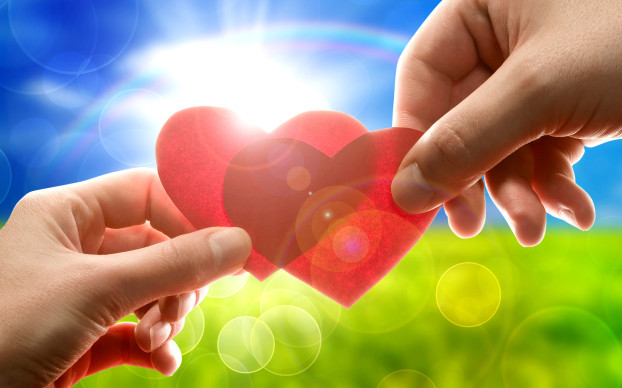